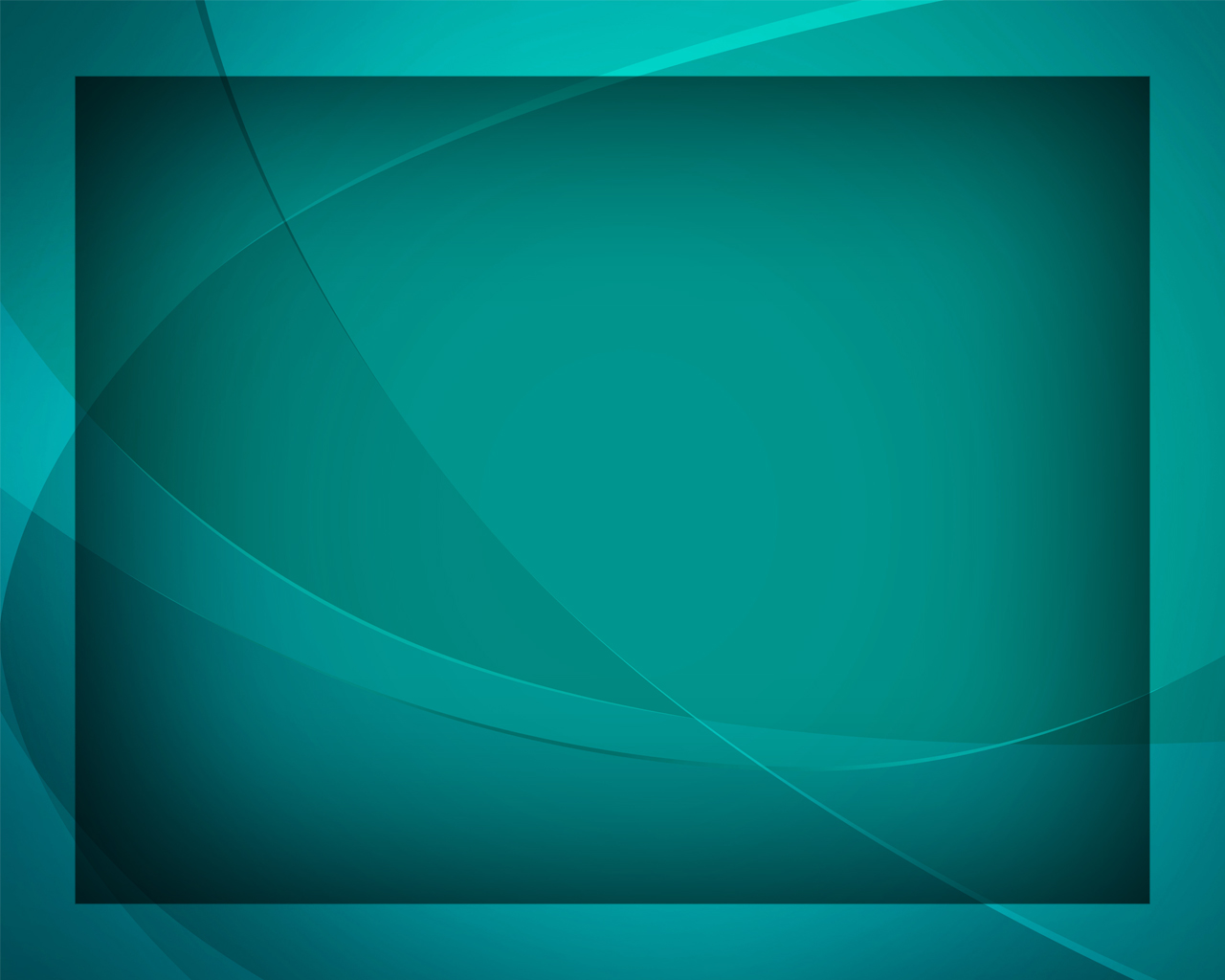 Святая весть
Гимны надежды №33
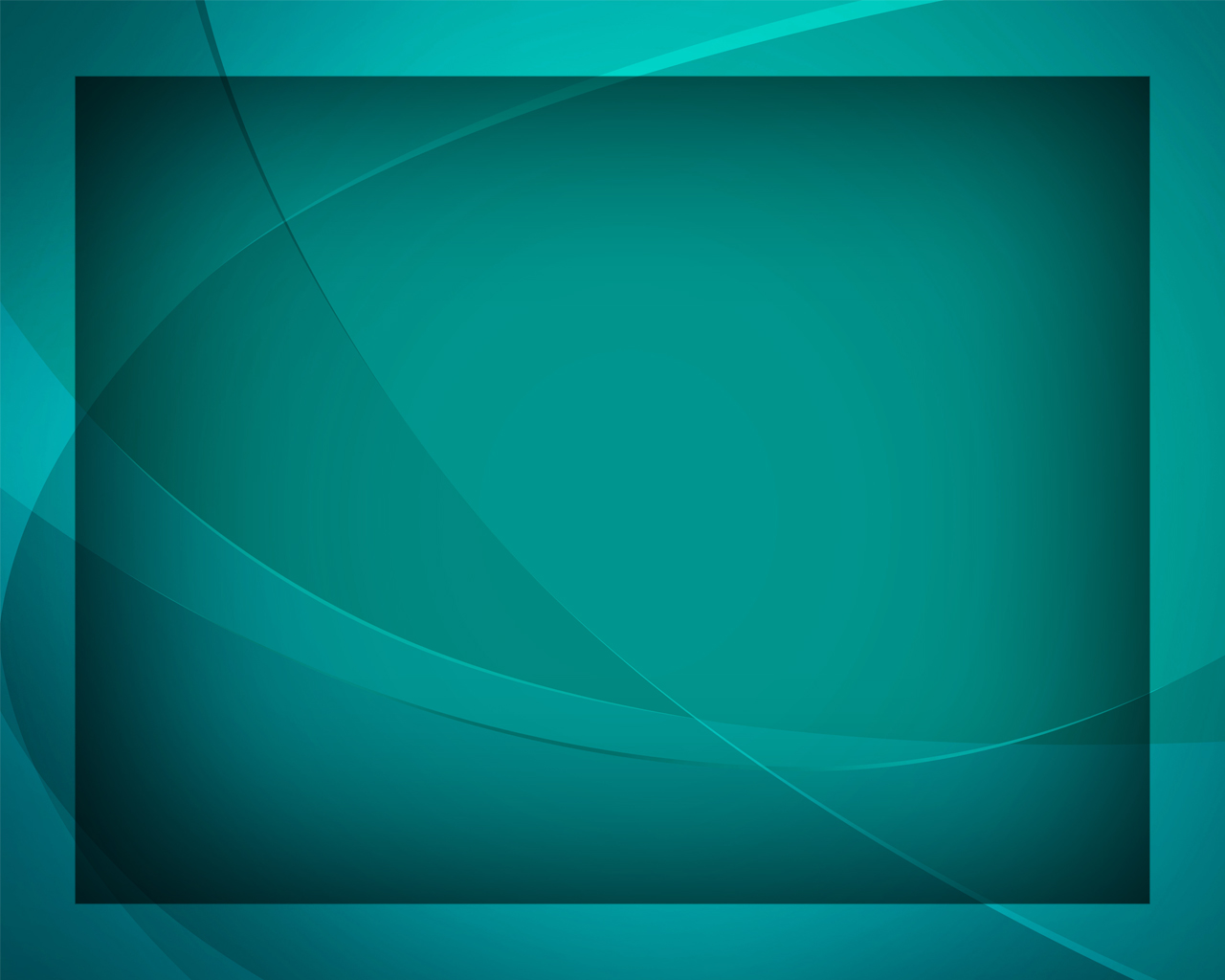 Святую весть 
о рожденье Христа 
Светлый 
ангел Господень принёс пастухам.
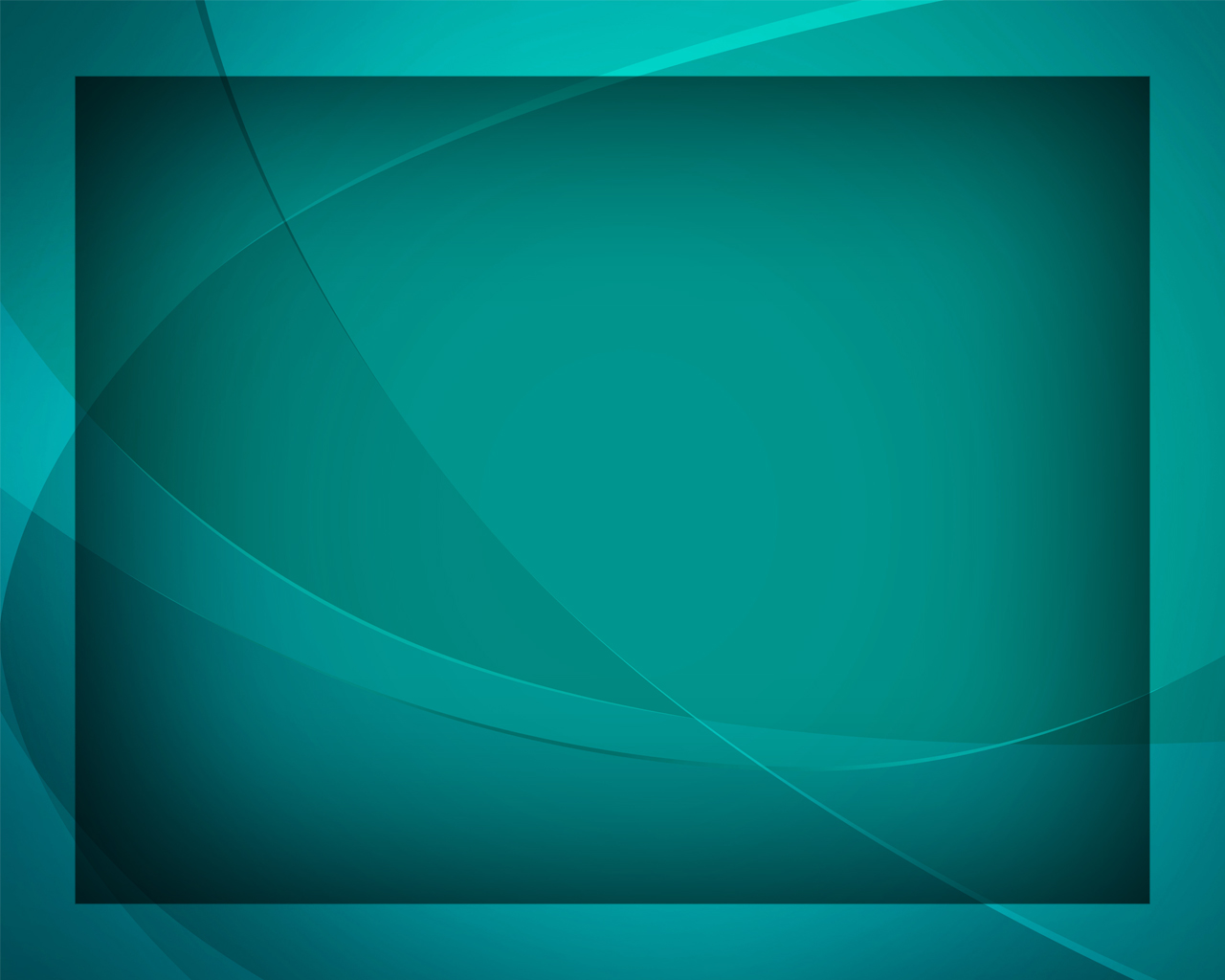 Они овец 
на полях стерегли
И беседу 
о Царстве Мессии вели.
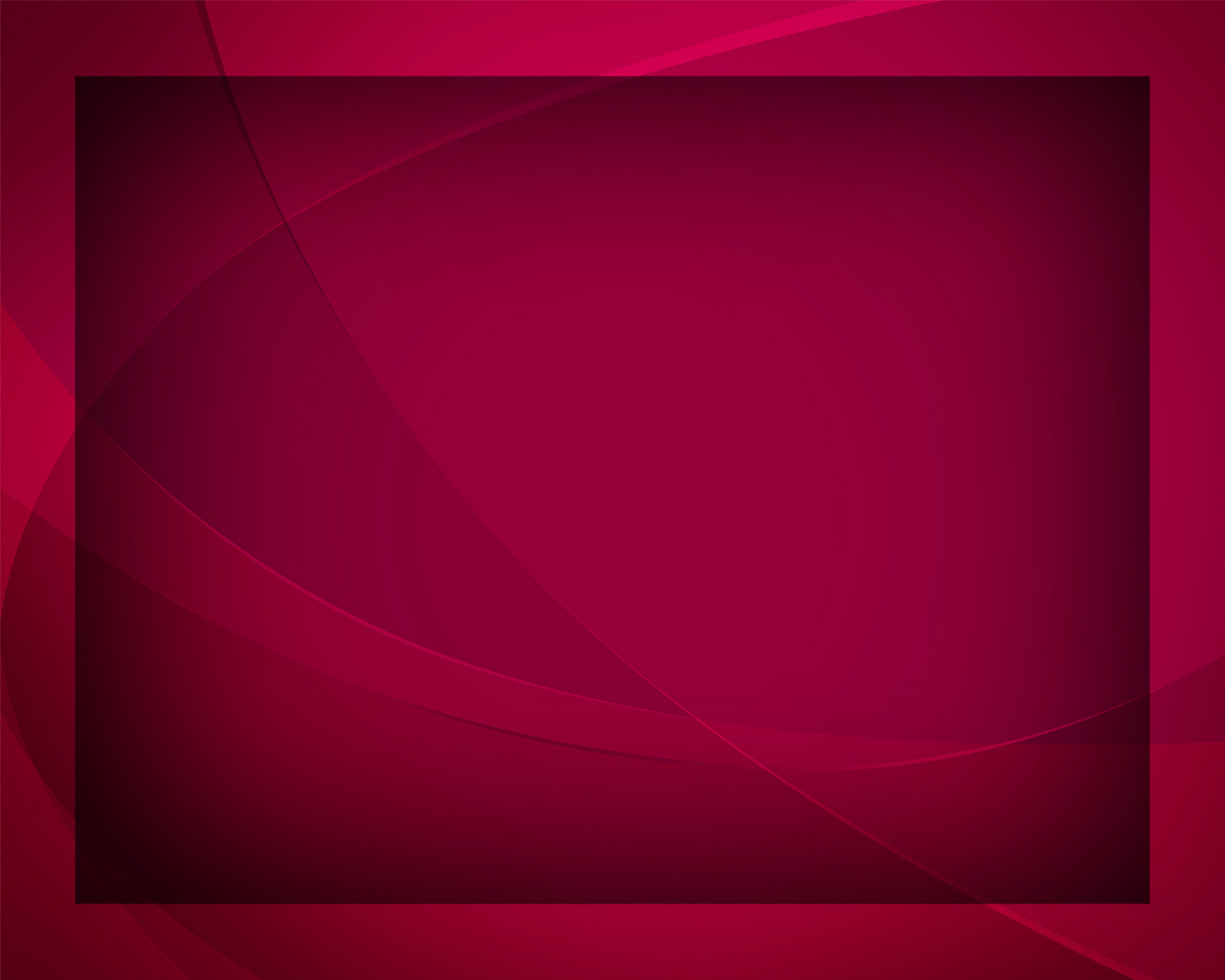 Рождество! Рождество! 
Рождество! Рождество!
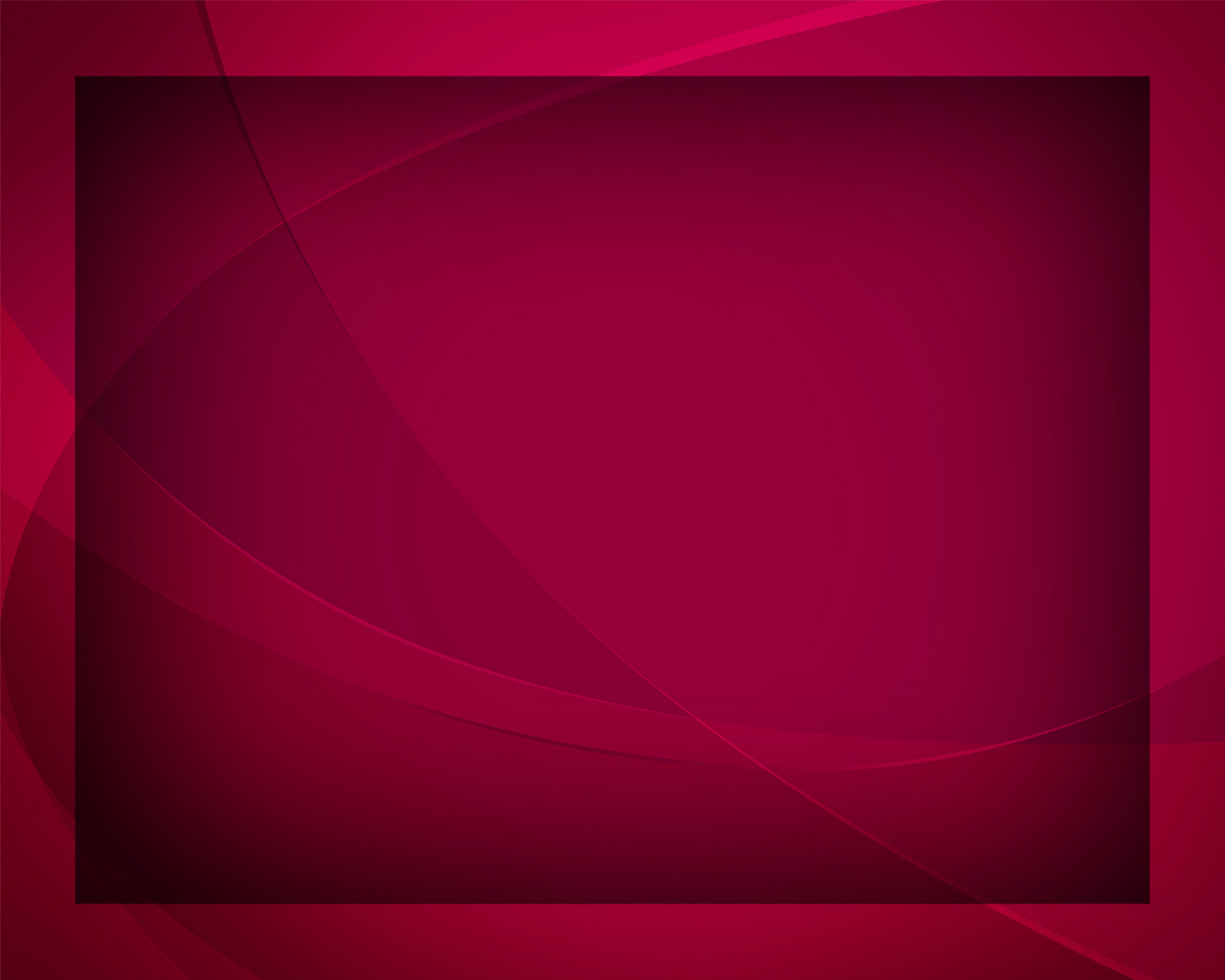 Царь и Спаситель ныне рождён!
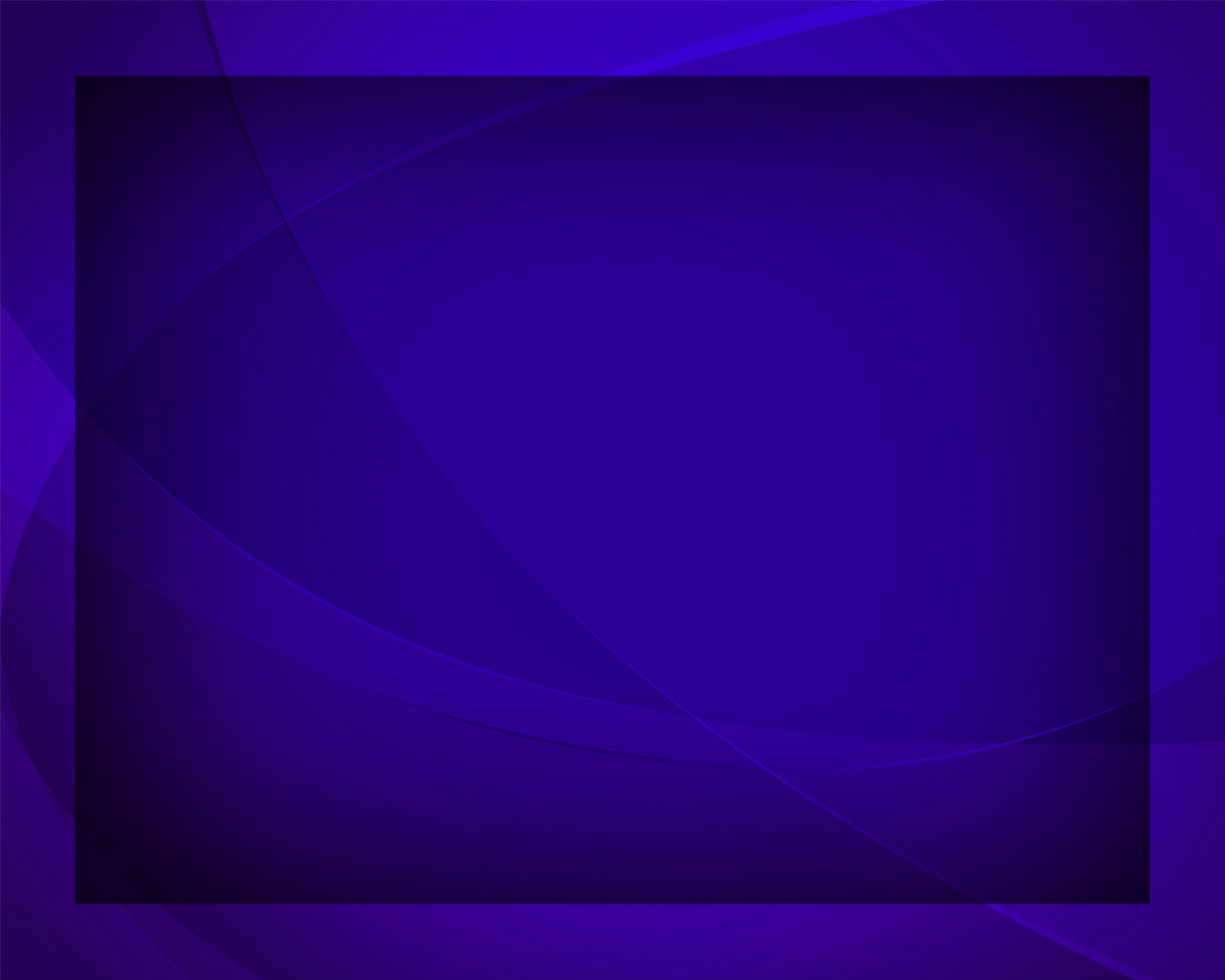 Волхвы идут 
за небесной звездой
Из далёкой страны по пустыне ночной,
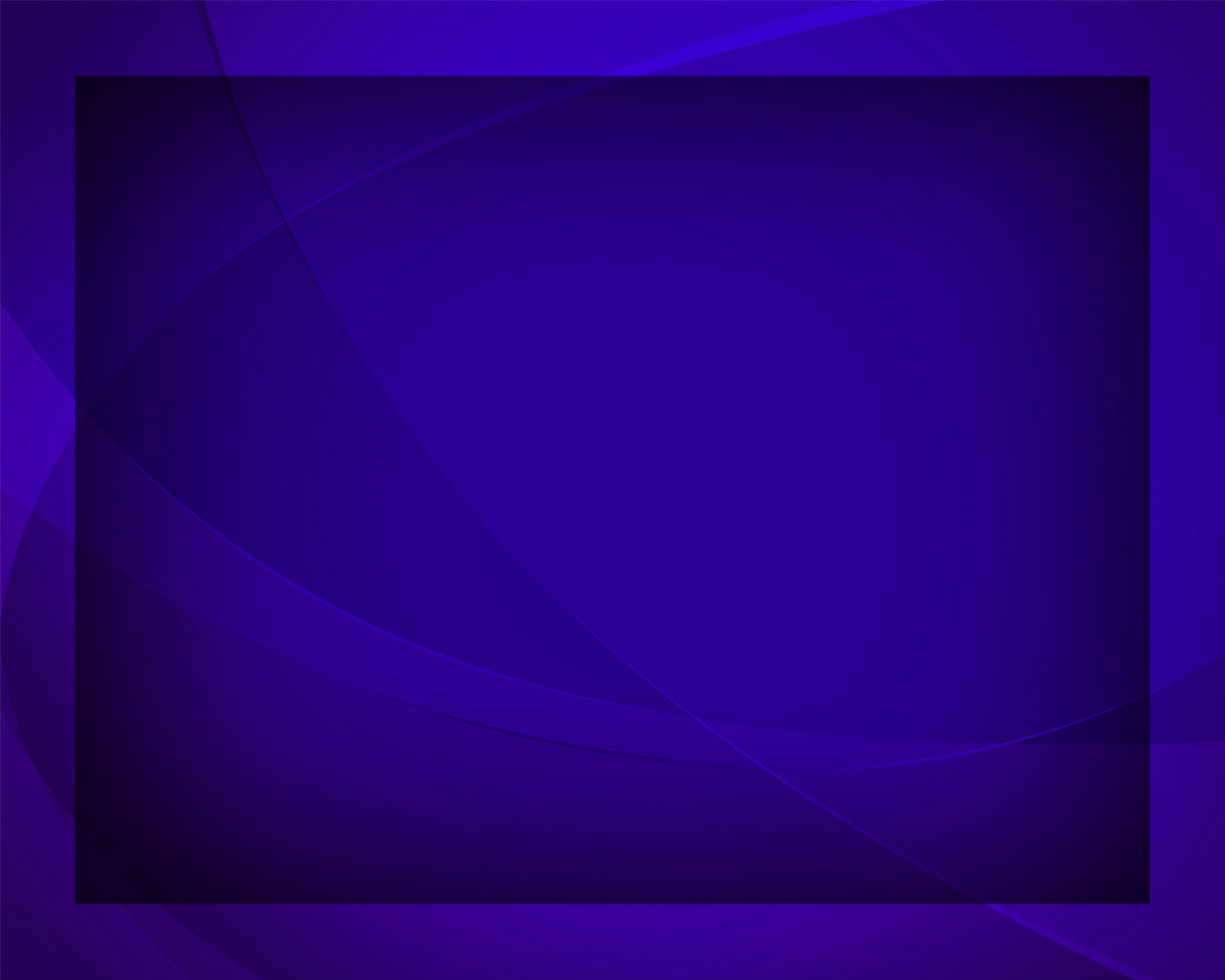 И в Вифлеем привела их звезда, 
Возвещает 
о славном 
рожденье Христа.
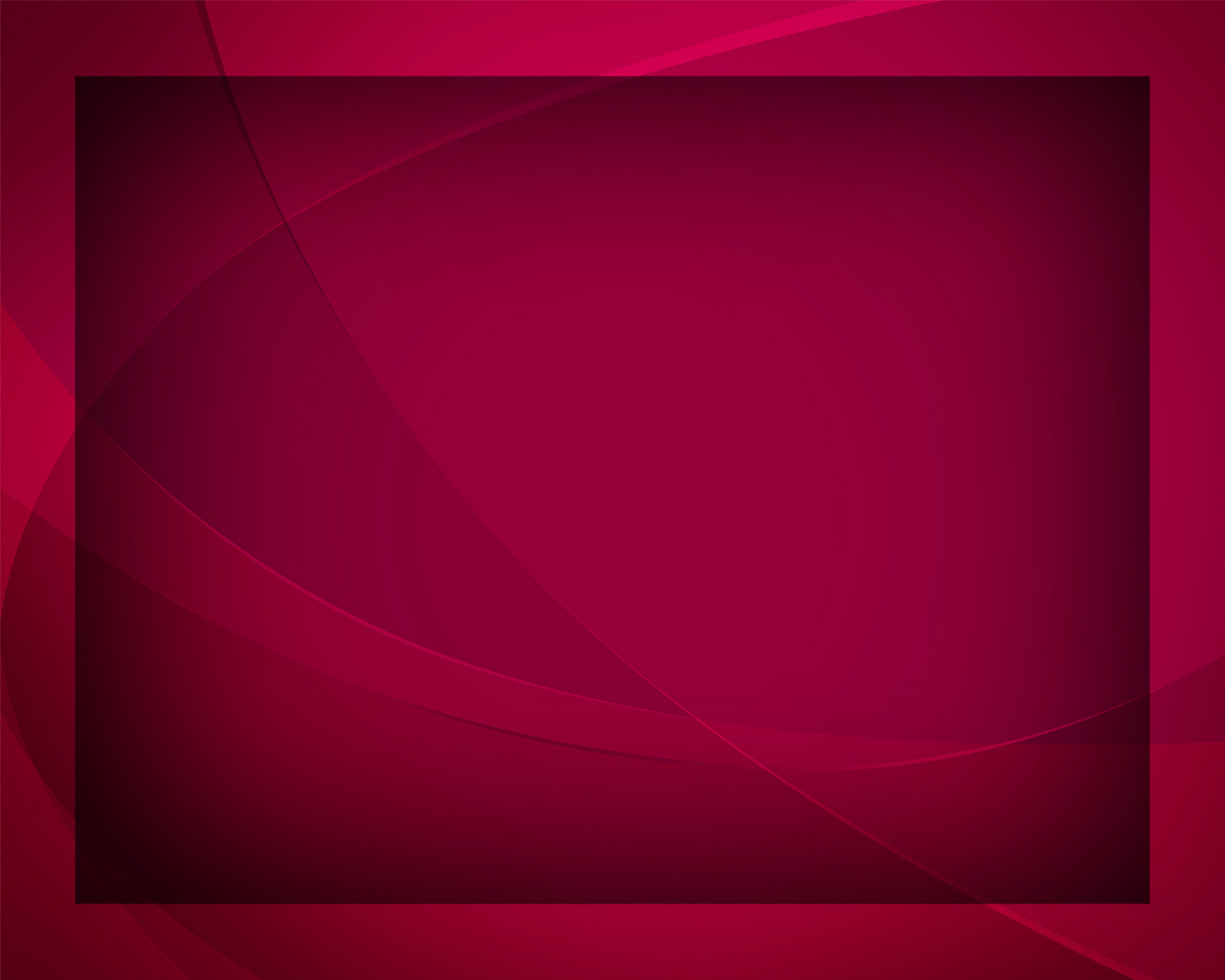 Рождество! Рождество! 
Рождество! Рождество!
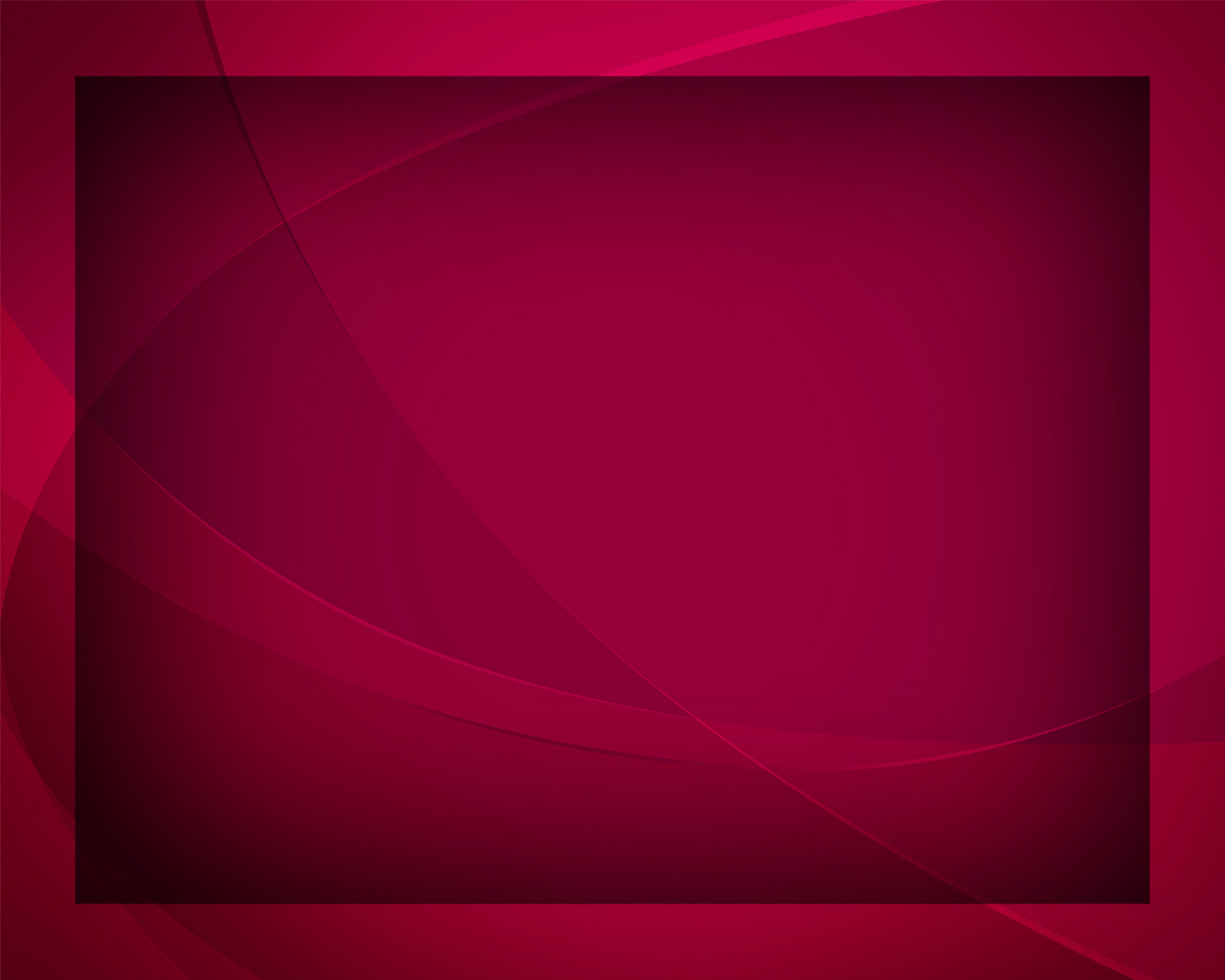 Царь и Спаситель ныне рождён!
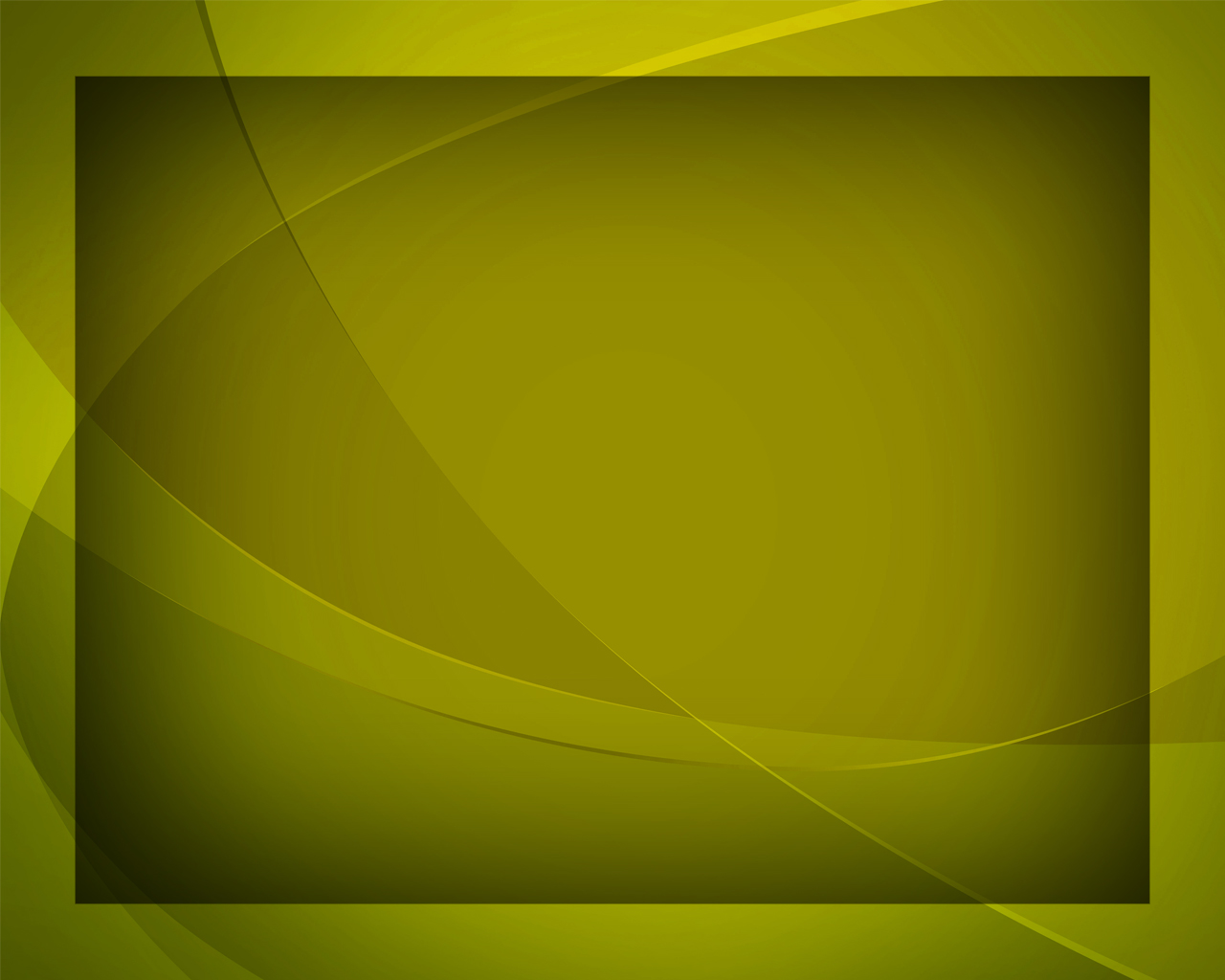 Когда волхвы в дом убогий пришли, 
Поклонились Младенцу 
Иисусу они.
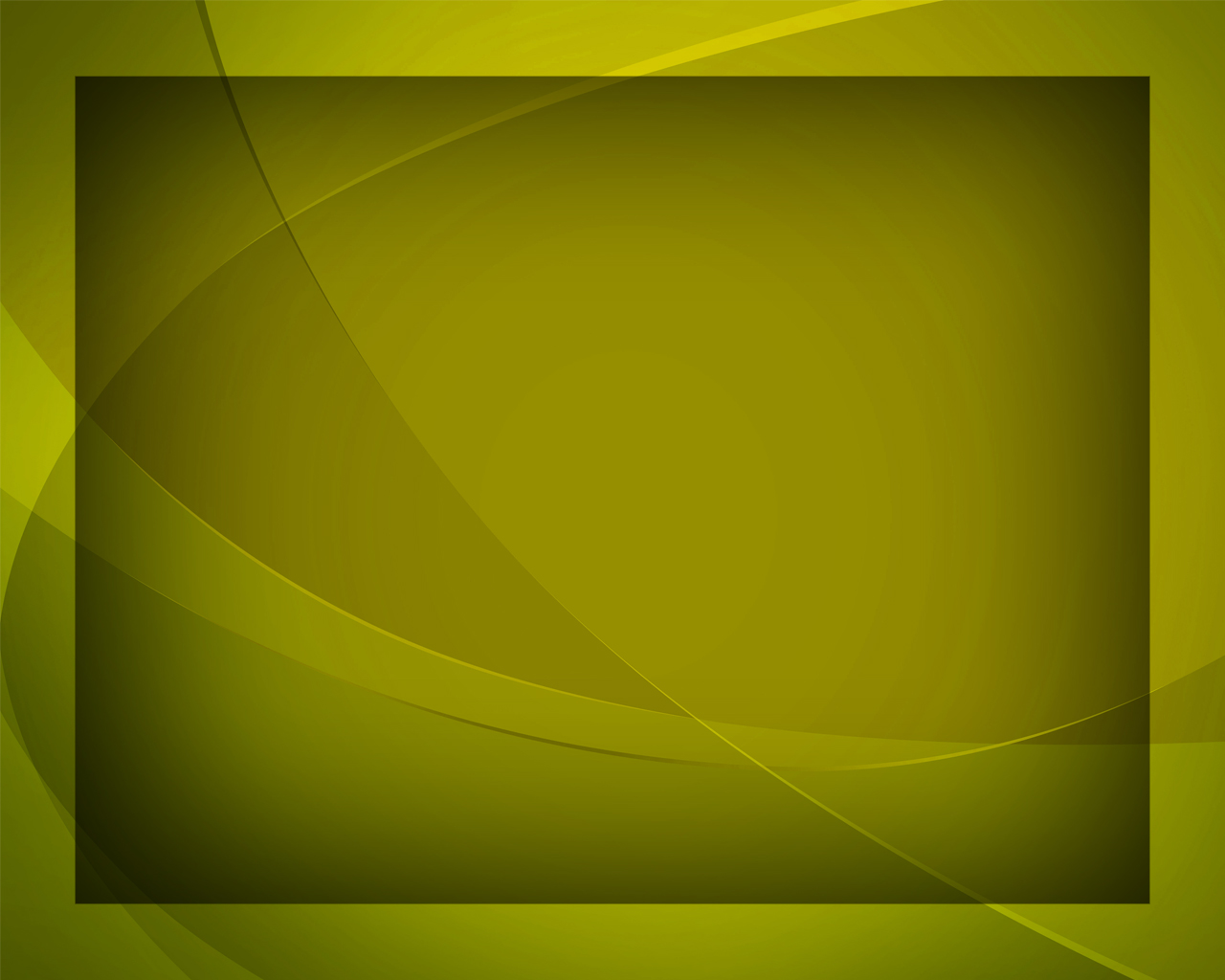 Склонив главу,
 пред Младенцем стоят, 
Ему золото, ладан 
и смирну дарят.
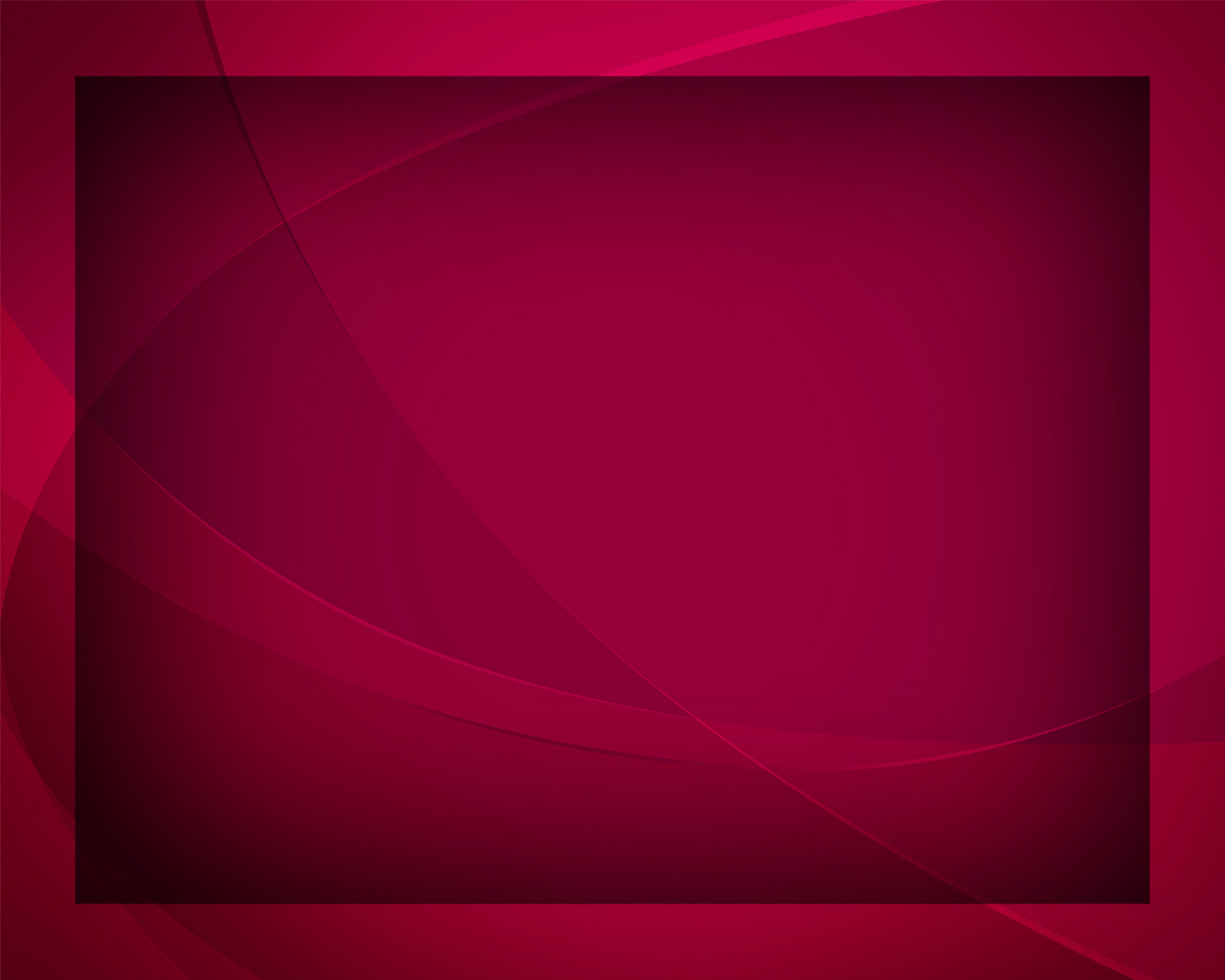 Рождество! Рождество! 
Рождество! Рождество!
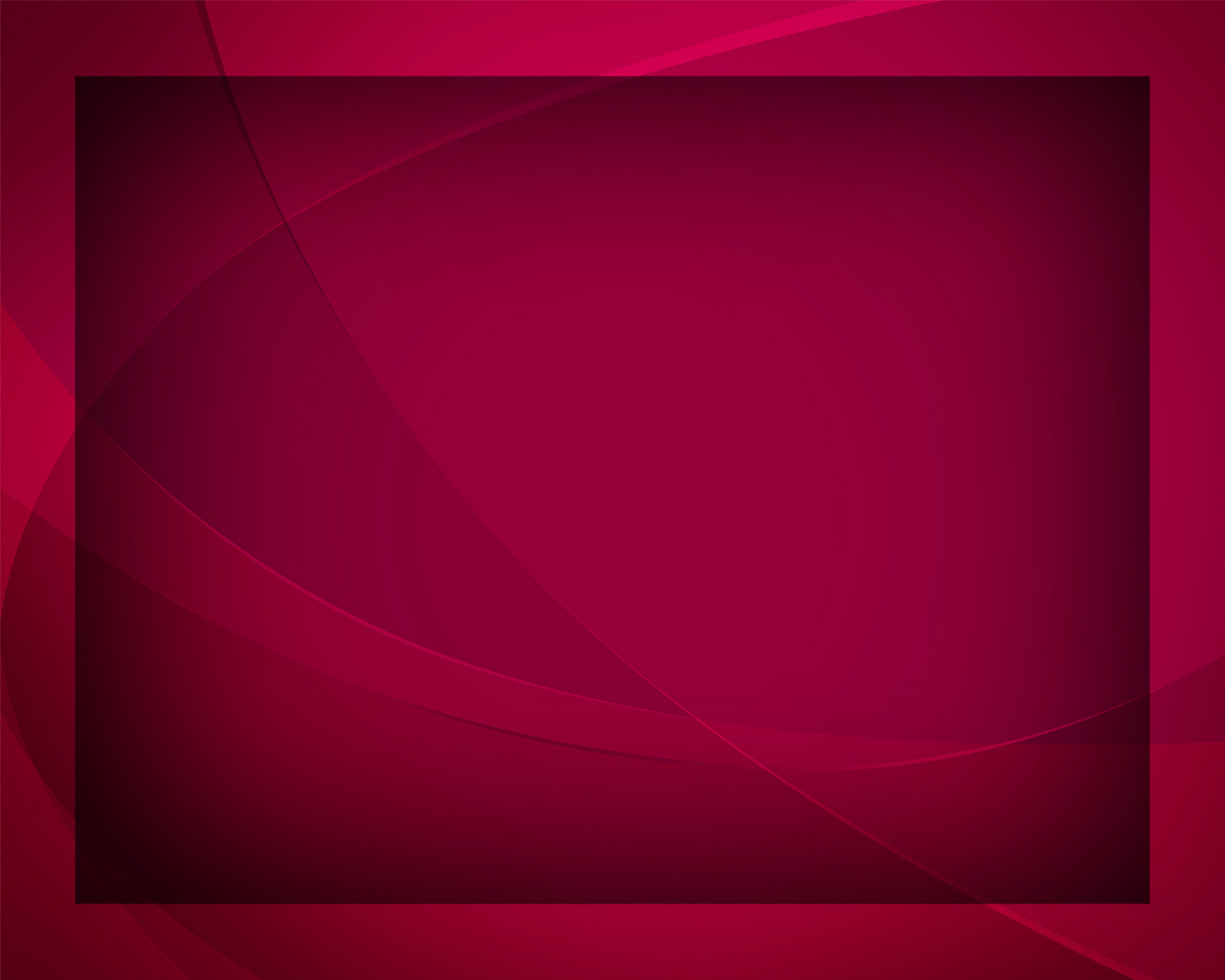 Царь и Спаситель ныне рождён!
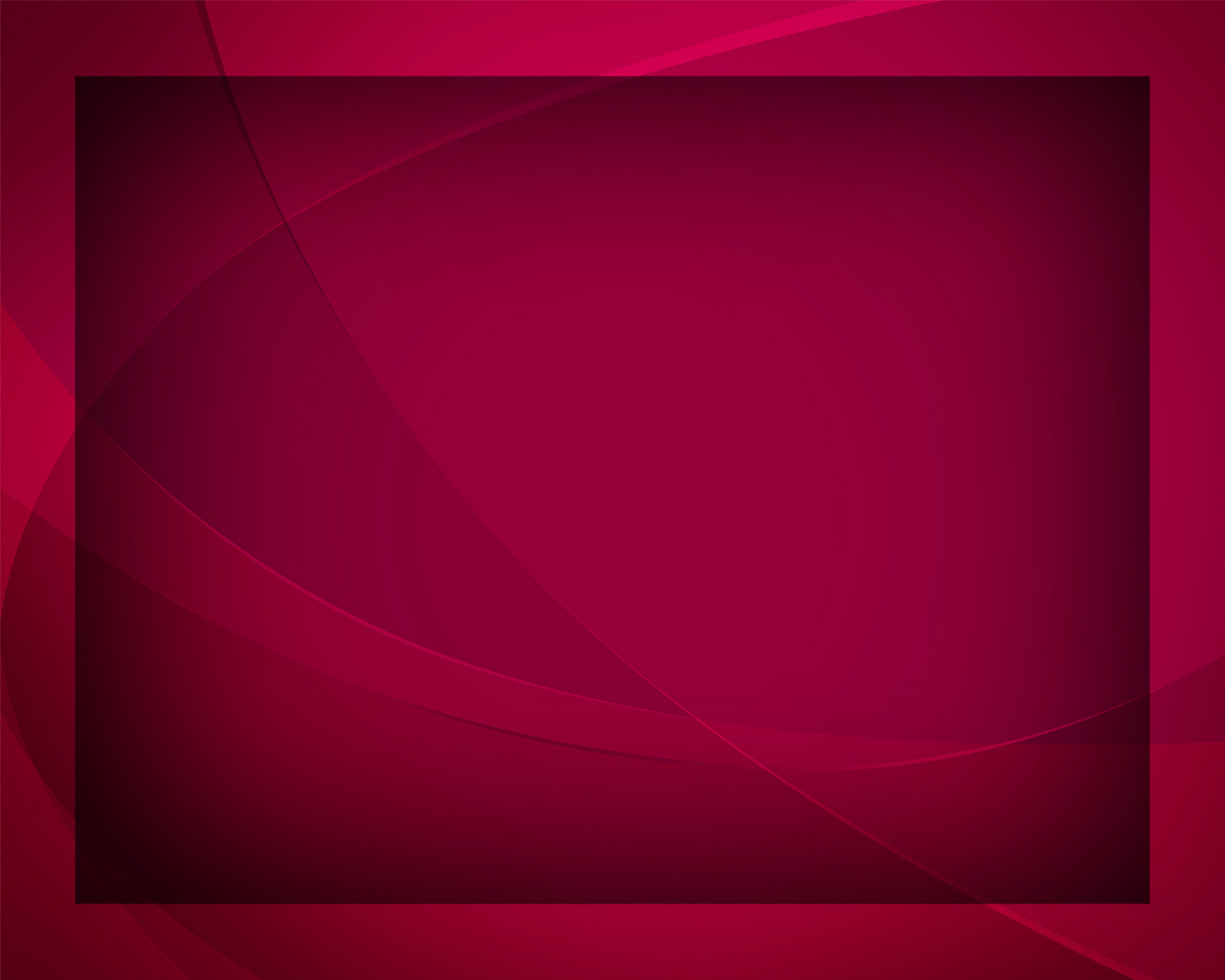